ATTITUDE
ORIGINS AND INFLUENCES ON PERFORMANCE AND LIFESTYLES
ATTITUDE IS….
A combination of beliefs and feelings about objects, people or situations which predispose us to behave in a certain way towards them
The focus of an attitude is the ‘attitude object’
How are they formed?
What you think – Cognitive
What you feel – Affective
The way you behave – Behavioural 

WHO INFLUENCES THESE?
TRIADIC MODEL
Beliefs formed through past experience and what we have learned from others
Emotional reactions depend on past experiences
Behaviour is not always consistent with our attitude: eg we may believe that exercise is good and enjoy participating, but we may not exercise very much
Attitudes towards Sport
Positive
Negative
Has a positive physical self concept
Satisfaction from participation in sport
Believes sport promotes health
Success at sport
Willing to try new activities
Encouraged by significant others
Participates regularly
Opportunity to participate
Had negative experiences at sport
Have lifestyle which makes regular sport difficult
Find sport frustrating
Lack encouragement 
Unlikely to participate in sport
Have a negative self concept
Find sport boring
Prejudice
An extreme or strongly held attitude (resistant to change) held prior to direct experience.

Can affect our behaviour towards certain attitude objects
Changing Attitudes
TASK
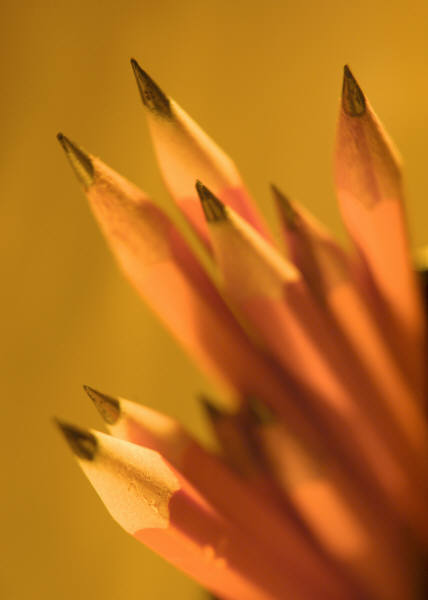 Persuasive Communication
Persuader looking to influence the cognitive, affective and behavioural
Effectiveness depends upon:
Person doing the persuading
Quality of message
Characteristics of person being persuaded

Theory suggests that for an attitude to change, the person must attend to, understand, accept and retain the message (Hovland et al., 1953
Applied to sport…
Theory works best when…
Coach / Teacher (Persuader) is seen as expert and trustworthy
Message given…
Is clear, concise, relevant and believable
Makes sense, unambiguous
Balanced between logic / emotion and pros / cons
Cognitive Dissonance
Dissonance = Emotional Conflict

If dissonance is experienced the individual is motivated to change their beliefs, attitudes or thoughts in order to return to consonance

Festinger 1957
Applied to sport
An athlete wants to perform to a high level
(Behavioural)
The athlete does not want to train
(Affective)

To stop the dissonance, one of the conflicting ideas must be reduced or removed
‘The greatest discovery of my generation is that a human being can alter his life by changing his attitude’
William James
Evaluate
Attitudes in general are poor predictors of behaviour

‘An individual’s positive attitudes and beliefs relating to the health benefits of exercise do not guarantee that they will commit to an exercise programme’.
Dishman (1986)
Relevant Quotes
‘When attitudes become more specific, they are more likely to predict behaviour’
Fishbein (1974)

Behavioural intention arises when a positive attitude is reinforced by significant others:

‘Behavioural intention is determined by attitudes toward the behaviour and the social norms that relate to the behaviour’
Gill (2000)
Achievement Motivation
Links personality with the degree of competitiveness shown by an individual

‘A person who has high levels of achievement motivation would have a tendency to strive for success, persist in the face of failure and experience pride in accomplishments’
Gill
‘A performers need for achievement is linked to their personality’
Murray (1938)
TASK
http://www.bbc.co.uk/sport/0/olympics/18902357

In pairs, list the reasons behind this result
A product of nature?
‘…natural for one individual to strive to surpass another’
Murray (1938)
Learning? Bandura (1977)

Atkinson and McClelland (1976) – Interactionist View:
A personality trait which is activated by a situation. The situation compromises the probability of success and the incentive value of success
Atkinson states that a performer will weigh up:

Probability of Success = Extent to which success is likely

Incentive value of success = intrinsic value experienced by the individual after success is achieved
See whiteboard diagram
There are two parts to this approach…
High need to achieve (high Nach)
Also associated with low need to avoid failure (low Naf). Here, the desire to succeed far outweighs the fear of failure. Performers are high in achievement motivation and referred to as high achievers

Low need to achieve (low Nach)
Also associated with a high need to avoid failure (high Naf). With these characteristics the fear of failure far outweighs the desire for success. Performers are low in achievement motivation and referred to as low achievers

See fig 8.9 p209
Task 3 p210
TASK
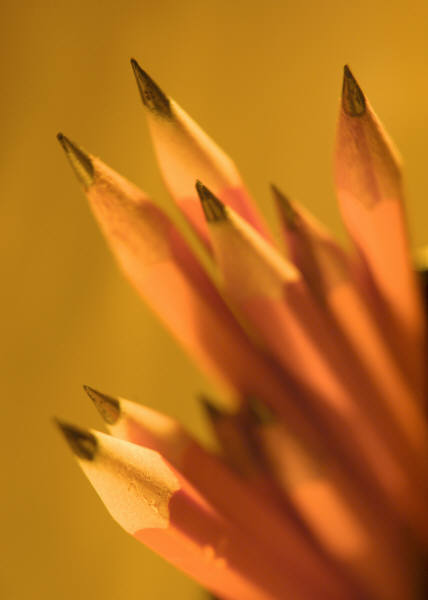 Think of a performer you would describe as having Nach characteristics – Explain and give examples
Think of a situation in sport which would display whether you are a risk taker (Nach) or hang back and take the easy option (Naf). Explain.
Approach behaviour
Atkinson and McClelland best predicts behavioural responses where there is a 50/50 chance of success:
High Nach performers will display approach behaviour* and mastery orientation characteristics*. The incentive value will be high if the chance of success is evenly balanced.

Low Nach performers will experience heightened anxiety in situations with a 50/50 chance of success. Low achievers will adopt avoidance behaviour* and experience learned helplessness*.

*Glossary terms p210
Evaluate
Approach/Avoidance Behaviours are most likely to arise when a person is in an evaluative situation.


In pairs, discuss and note: What do you regard as a successful performance?
As a result, what do you think are the drawbacks of this theory?
Relate to Sport:
‘Achievement Motivation’ is a general psychological term.

‘Sport specific achievement motivation’ implies an inclination towards competitiveness or:
‘The motivation to achieve in Sport’

BBC Sport - Olympics 2012: The importance of sport psychology
Homework
The ‘need to achieve’ is often viewed as necessary for good sports performance both for individuals and for members of a team.
Using practical examples describe the features of a need to achieve performer 
(5)
Then, 
Explain the effects that ‘Naf characteristics’ might have in terms of sustaining a balanced, healthy lifestyle.
(4)